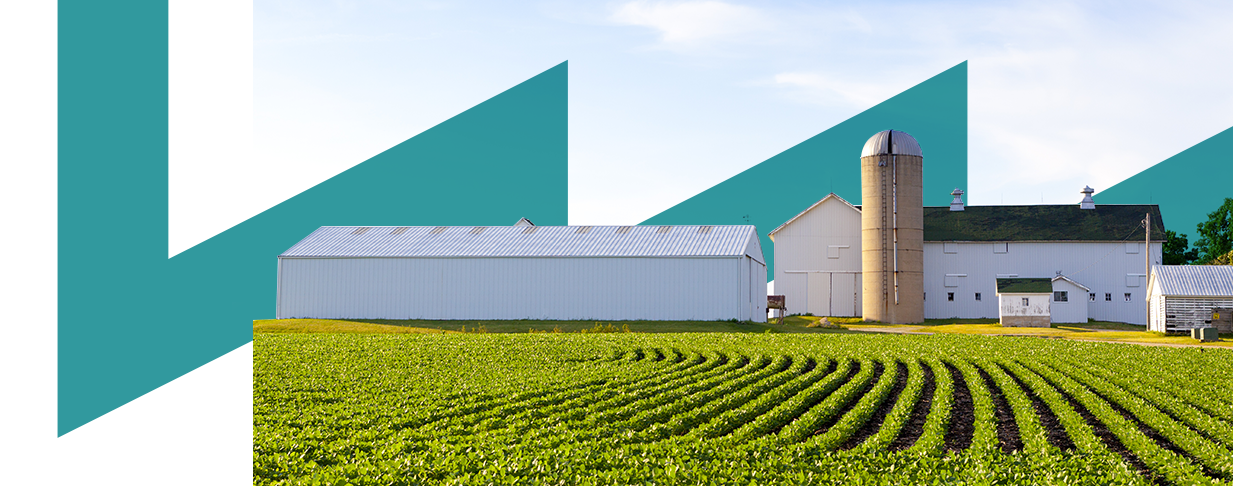 Role Play: Communication & Cooperation in EnMS
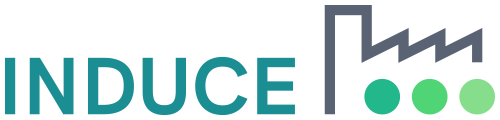 Towards a Sustainable Agro-Food Industry. Capacity Building Programmes in Energy Efficiency.
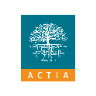 This project has received funding from the European Union’s H2020 Coordination Support Action under Grant Agreement No.785047.
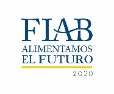 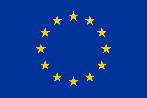 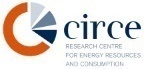 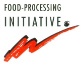 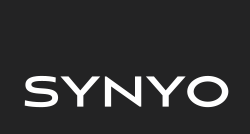 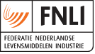 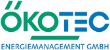 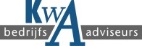 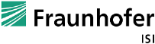 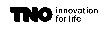 Introduction of Participants
Working Field
Name
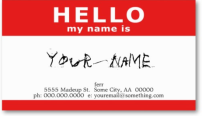 Contact
 points with
     EnMS
Expectations 
of the Workshop
2
Use the menu "insert" to edit your footer line here
[Speaker Notes: Ca. 10 Min: Kurze Vorstellungsrunde mit Fokus auf Berührungspunkten mit EnMS aktuell, Was läuft gut wo hakt es noch. Erwartungen an den Workshop]
Who should participate?
Where is our "energy-efficient staff"?
Display your energy organization chart on the board!
3
Training Unit developed by ÖKOTEC
Assign the tasks to the roles and complete what is missing!
Repair
Management
Plant Design
Measuring
Concept
Maintenance
Maintenance
of 
documents
Efficient
operation
Action Plans
Determination
of laws
…
…
External
companies
Instruction
Energy
evaluation
Monitoring
…
…
Training
Define
Energy
Targets
Meter
Maintenance
Suggestion
system
Produktions-
Planung
4
Training Unit developed by ÖKOTEC
Meet Your Colleagues – Speeddating Round
Discuss with each of your assigned colleagues the following topics:
What are the key topics you should discuss regularly regarding EnMS? (Yellow cards)
Which means of communication are suitable ((existing/new) regular meetings, notice, regular report, e) for the relevant information? (Red cards)
How often/at which intervals should you communicate?


Present your results to the group:
Which means of communication did you choose?
Is there already a specific topic (machine design, energy saving action) which you will track?
5
Training Unit developed by ÖKOTEC
Summary results of the day
6
Training Unit developed by ÖKOTEC
From whom do I get the information?
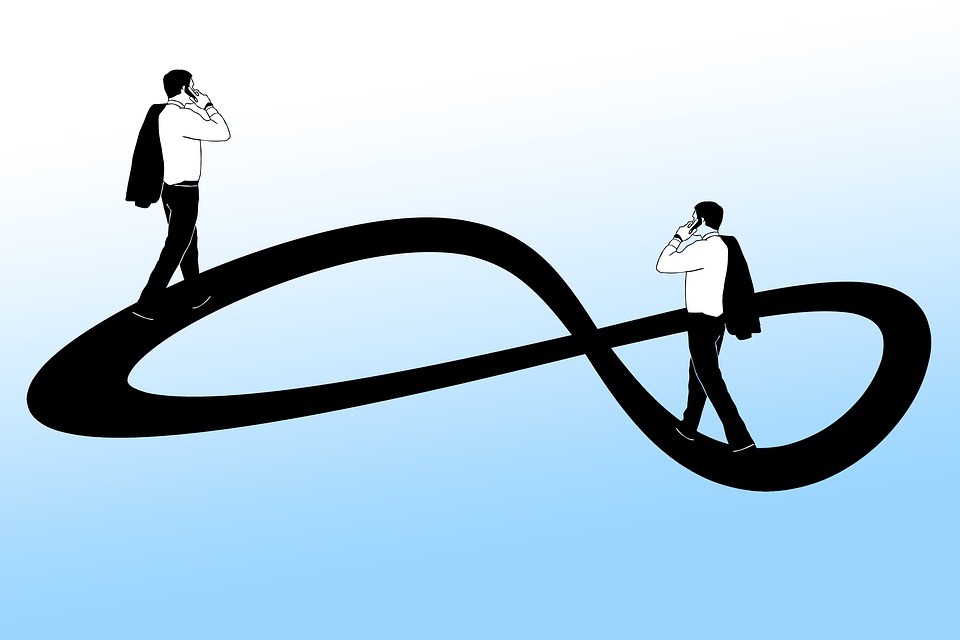 Check the organisation chart to see which employees are involved in the completion of the respective task or in the exchange of information and draw the connecting line!
Towards a Sustainable Agro-Food Industry. Capacity Building Programmes in Energy Efficiency.
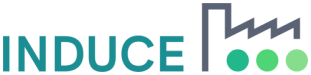 7
Training Unit developed by ÖKOTEC
Results
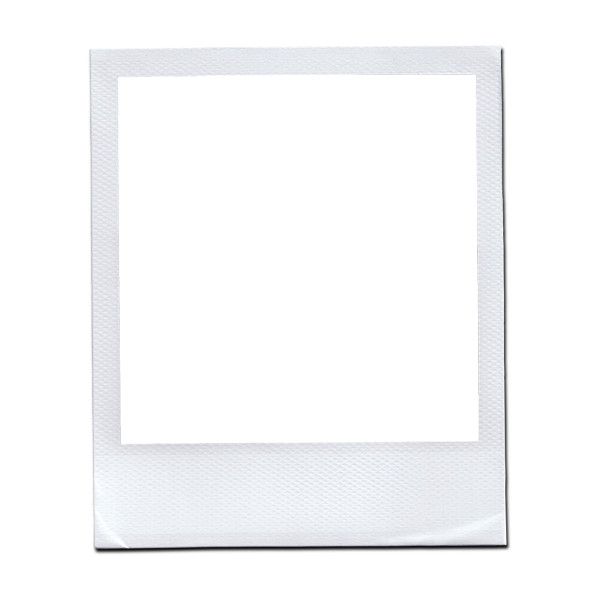 Pin Board Documentation with how the process should be organised from the perspective of the employees

“White Cards“ and “Cords“: People (Energy Team) and interaction
“Yellow Cards“: Topics that they need to discuss
“Red Cards“: Suitable Plattforms
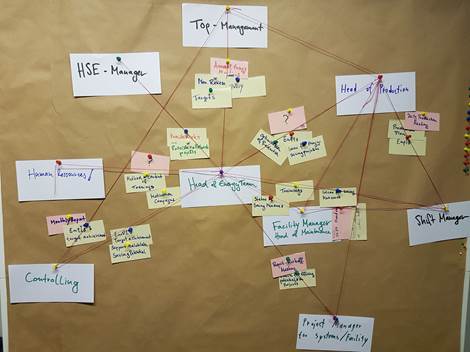 The Pin Board is a good Input for the Management to adapt communi-cation process of Energy Management System to the natural communication process in the company
8
Training Unit developed by ÖKOTEC
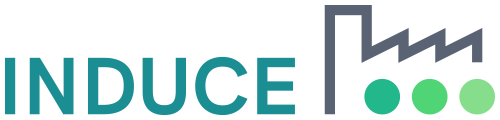 Towards a sustainable agro-food industry. Capacity building programmes in energy efficiency.